31st national conference with international participation 
TELECOM 2023
16-17 November
“THE WAYS TO CONNECT THE FUTURE”
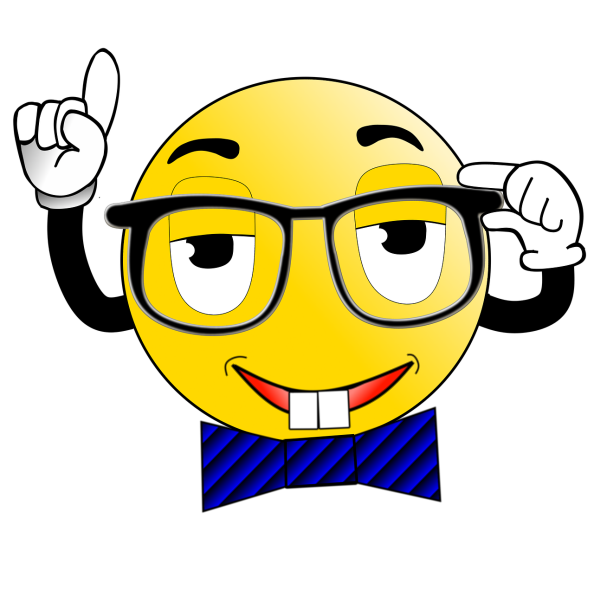 1.1. Title of the paper for Telecom 2023 conference
Photo of the presenter
Brief information about the author
Authors names, 
Affiliation
email address
TELECOM 2022
2
TELECOM 2022
3
TELECOM 2023
4
TELECOM 2022
5
TELECOM 2022
6
TELECOM 2022
7
TELECOM 2022
8
TELECOM 2022
9
TELECOM 2022
10